WELCOME
THANKS FOR JOINING US!
Songs of
Praise to God
OpeningPRAYER
Songs of
Praise to God
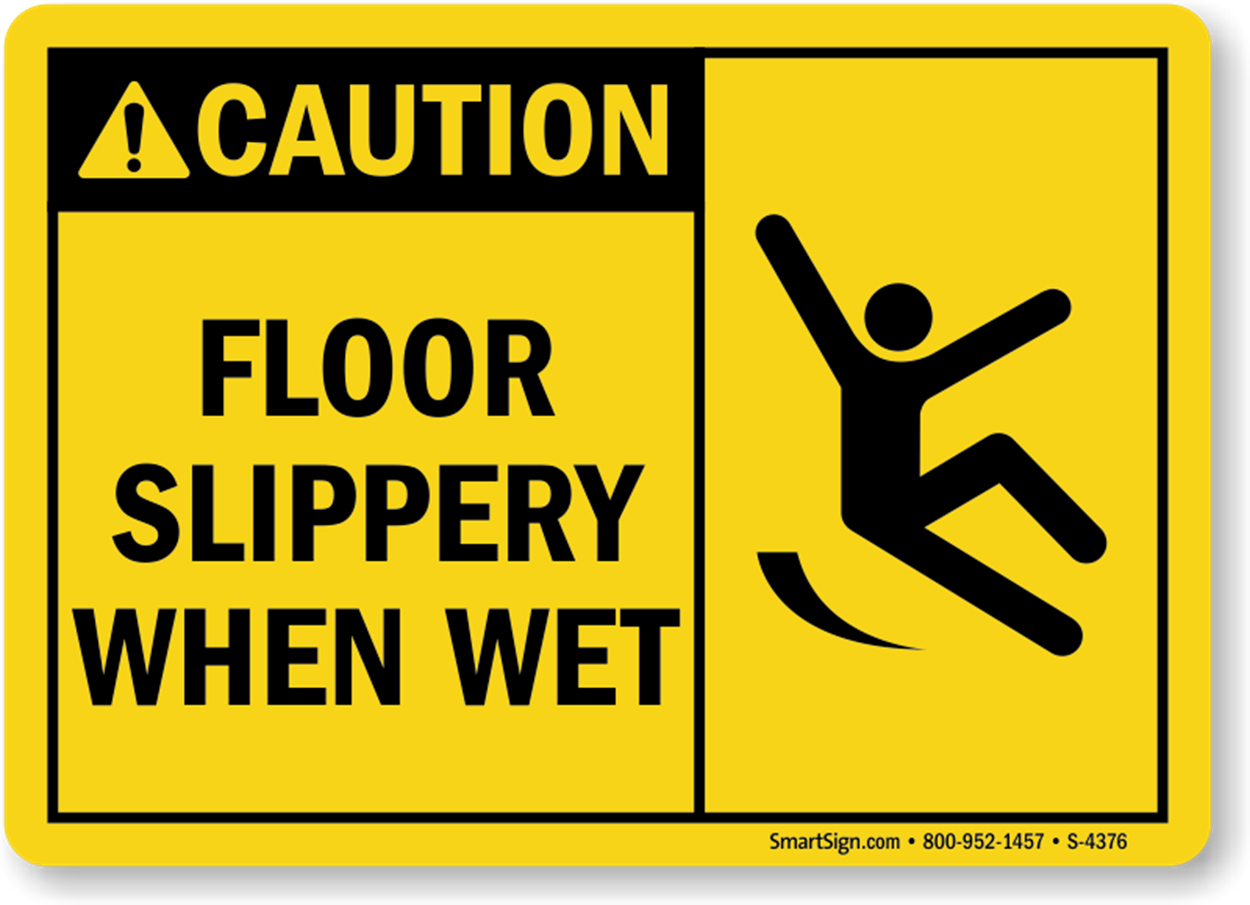 WATCH WHERE YOU STAND
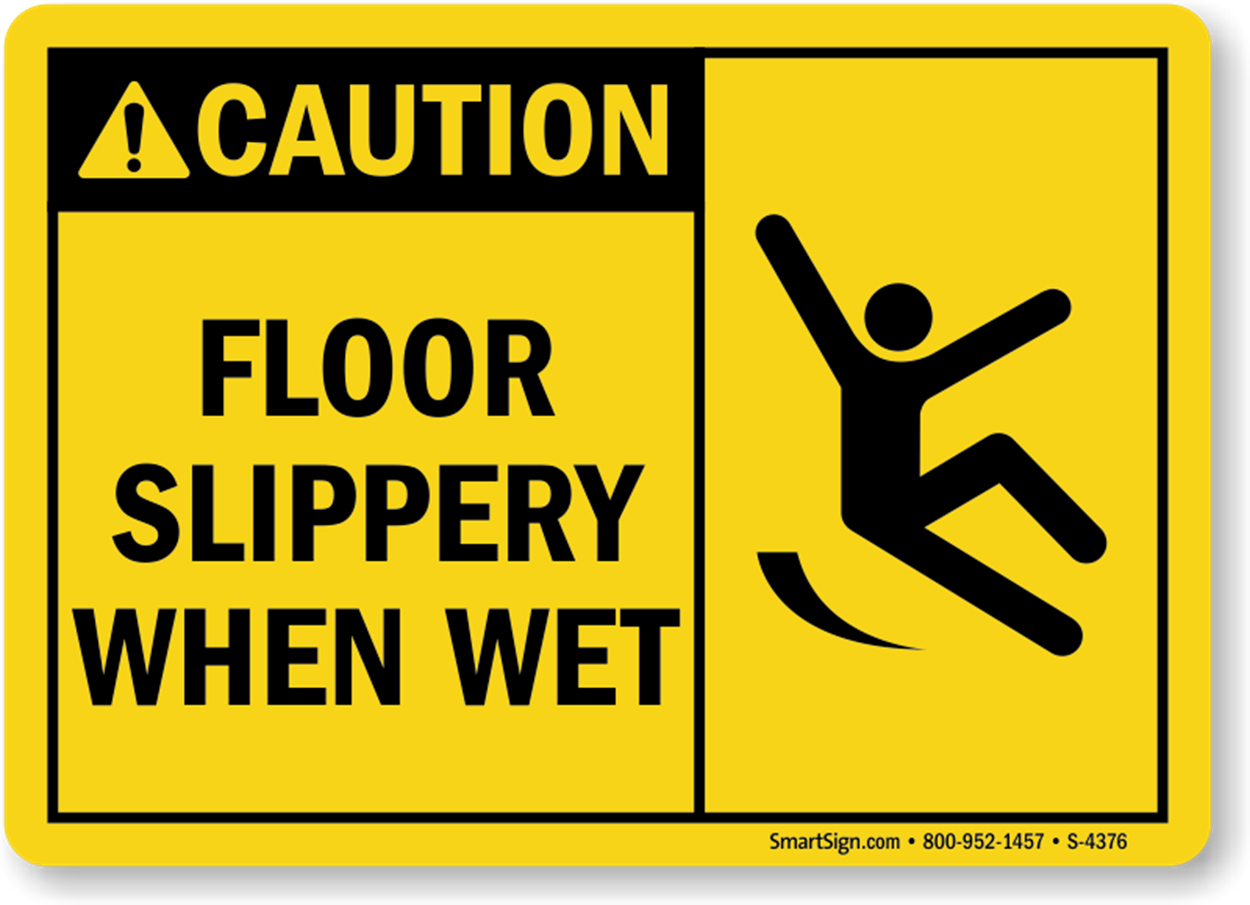 WATCH OUT
FOR YOUR
FEELINGS
1 Cor. 10:12
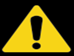 THE PRINCIPLE
1 Cor. 10:12
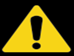 THE PRINCIPLE
1 Cor. 10:12
“thinks” (δοκέω) = suppose, seem to be true
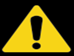 THE PRINCIPLE
1 Cor. 10:12
“thinks” (δοκέω) = suppose, seem to be true 
= “to regard something as true, but without particular certainty”
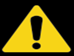 THE PRINCIPLE
Our Thoughts Can Be Incorrect
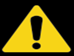 THE PRINCIPLE
Our Thoughts Can Be Incorrect
Jn. 5:39, 20:15
1 Cor. 8:2
Gal. 6:3
Jms. 1:26
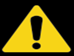 THE COMMAND
“Take Heed”
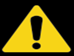 THE COMMAND
“Take Heed”
Βλέπω (Blepo) = see, look, watch
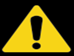 THE COMMAND
“Take Heed”
Βλέπω (Blepo) = see, look, watch
= be ready, alert, prepared to respond
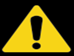 THE COMMAND
“Take Heed”
Βλέπω (Blepo) = see, look, watch
= be ready, alert, prepared to respond

1 Thess. 5:6 – Col. 2:8 – Heb. 3:12
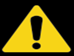 THE REASON
“Lest he fall”
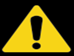 THE REASON
“Lest he fall”
Πίπτω (Pipto) = to fall from a standing or upright position down to the ground surface
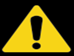 THE REASON
“Lest he fall”
Πίπτω (Pipto) = to fall from a standing or upright position down to the ground surface

Gal. 5:4 – 2 Pet. 3:17 – Heb. 11:30
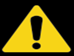 THE QUESTION
Do you think you stand
or do you know?
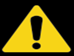 THE QUESTION
Do you think you stand
or do you know?
1 John 2:3-4
Invitation Song
Songs of
Praise to God
The Lord’s Supper
ClosingPRAYER
Closing Song
Join Us ThisWEDNESDAY@ 6:30 pm
Hope to see you there!